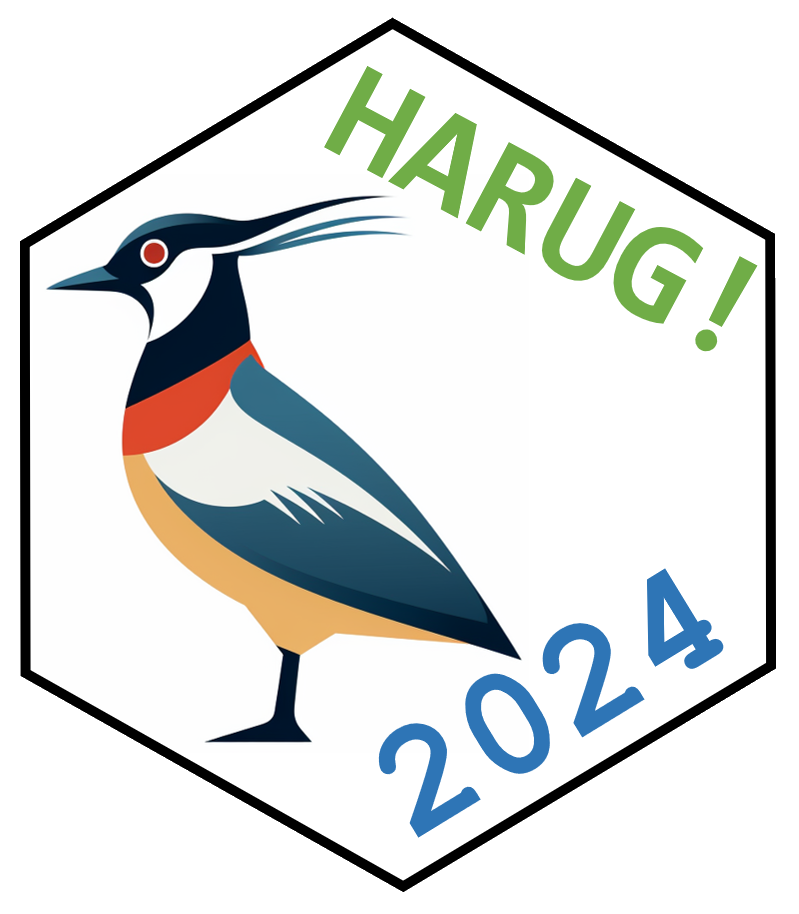 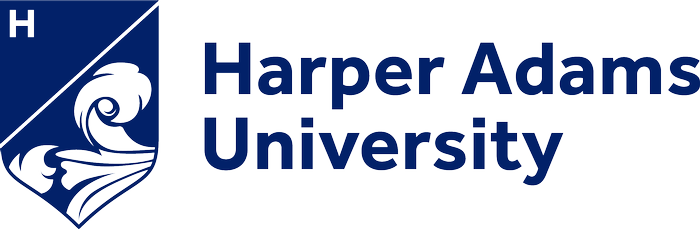 Building your website on R with Distill package and Netlify
HARUG!
24/10/2024

Claire Price
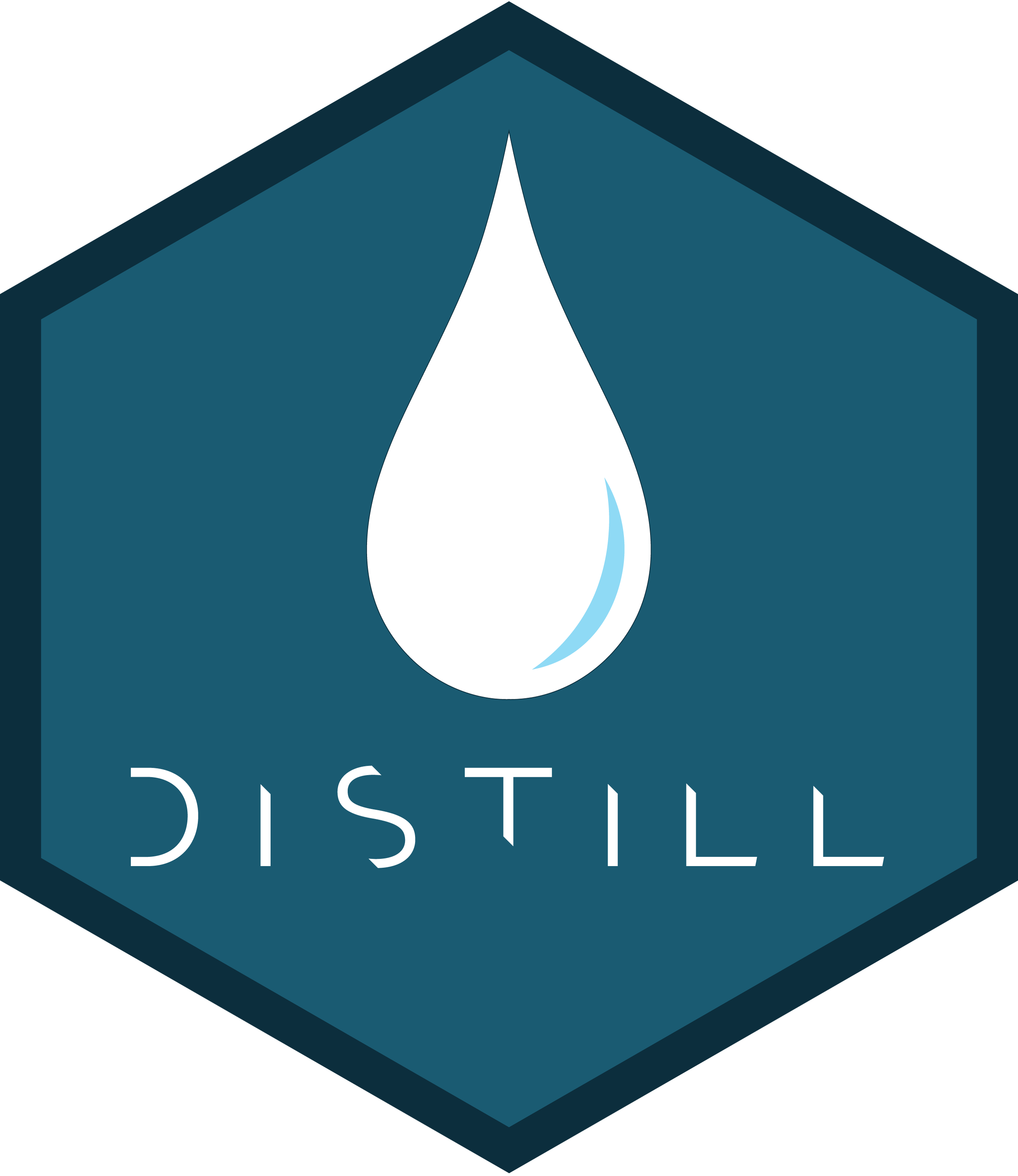 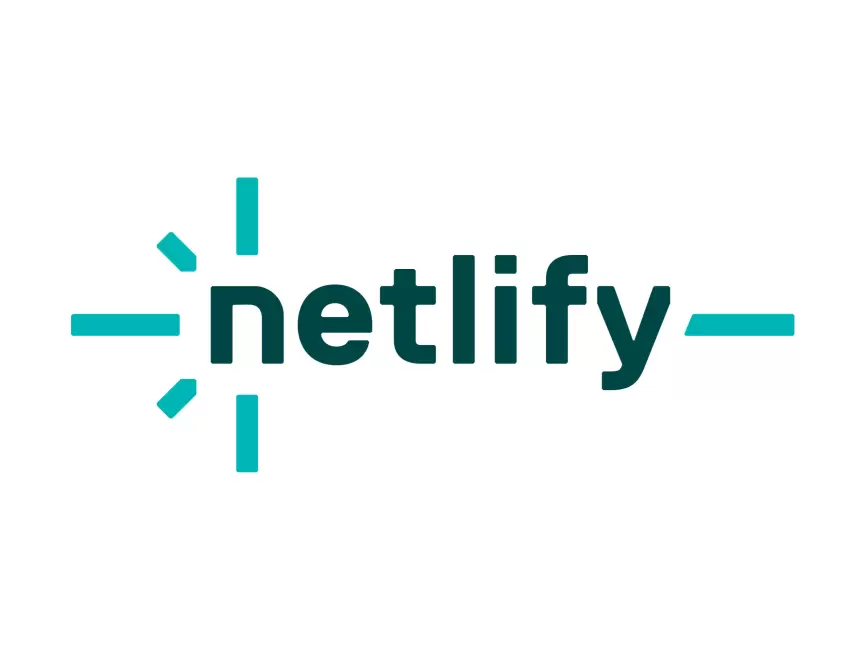 distill hex by Julie Jung
What you’ll need
A GitHub account
GitHub desktop app
R and RStudio
Text and picture(s) you want to see on your site
What are Netlify and Distill package?
Netlify is a remote cloud platform where you can build and deploy web applications and websites

Distill package is a web publishing format optimized for scientific and technical communication, using R Markdown
Creating the site
Create a new GitHub repository (without a README.md file)
Add a .gitignore file containing the following commands to avoid GitHub desktop for registering changes even if you’ve simply opened and closed the project
.Rproj.user
.Rhistory
.RData
.Ruserdata
Publish it online (you can keep it private if you like)
Create a new project on R studio inside the repository
Creating the site
Install and load the distill package
Use the create_website()function; this will create a new folder inside your repo with all the files in it, drag them out to the main repo folder and delete the now empty folder to avoid bugs
Add text and images to website in the .rmd files
Personalise _site.yml file
Change theme using the create_theme(“my_theme”)function
Add your theme at the end of the yml file using the code: 
theme: “my_theme.css“
Don’t forget to knit your pages
Useful bits for text in Rmarkdown
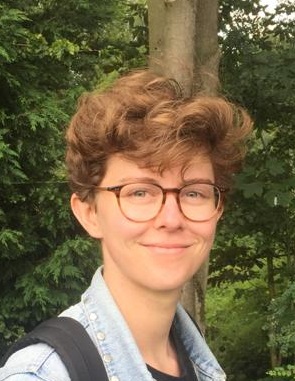 Customising CSS theme file
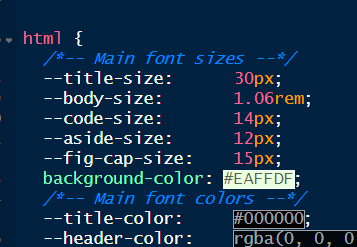 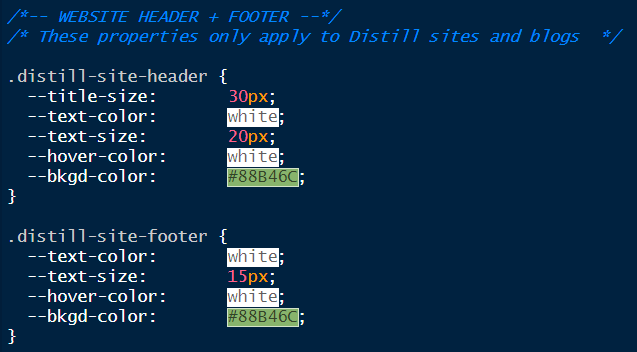 You can change the aspect of the header and footer here
Add this line of code here to change the site background, set the colour code however you like
Customising the footer
In your repo folder, create a file called _footer.html (same folder as _site.yml and the .rmd pages)
Open with Notepad and write what you want to see in your footer
Save it, it will appear automatically in your website when you push to the cloud
Publishing the site
Commit the changes into GitHub desktop and push to the cloud
Log into Netlify, using your GitHub details
Add new site >> import an existing project >> GitHub >> choose the website repository > choose a name, and put _site in the Publish directory field
Website will automatically update each time you push your changes to the cloud from GitHub desktop
How does it compare with QUARTO + GitHub pages?
Your repository does not have to be public
You don’t need to create a new organisation for each repository you want to make a website from
References
https://posit.co/resources/videos/sharing-on-short-notice-how-to-get-your-materials-online-with-r-markdown/
https://rstudio.github.io/distill/
Lendway (2020, Dec. 18). Lisa Lendway: Building a {distill} website. Retrieved from https://lisalendway.netlify.app/posts/2020-12-09-buildingdistill/